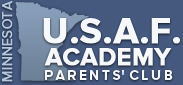 Parents’ Clubs and AOG Chapters
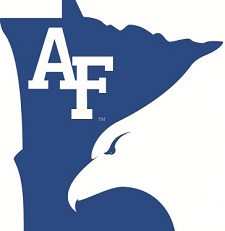 Case Study in Minnesota
The mission of the MN Parents’ club is to promote the well-being of all Minnesota cadets at the Academy and to offer support to their families.  Our club is a vital link in assisting the Air Force Academy to build Leaders of Character for our nation who embody the Air Force core values:  
♦ Societal, Professional, and Individual Responsibilities ♦ Ethical Reasoning and Action ♦ Respect for Human Dignity ♦ Service to the Nation ♦ Lifelong Development and Contributions ♦ Intercultural Competence and Involvement
Minnesota Parents’ Club Mission
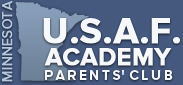 The Twin Cities Area Chapter mission is to serve and support the United States of America, the United States Air Force, the United States Air Force Academy, the United States Military, and the graduate community by creating a business network, a support network and a social network that fosters the ideals of an enduring commitment to integrity, excellence and service to our country.
AOG Chapter Mission
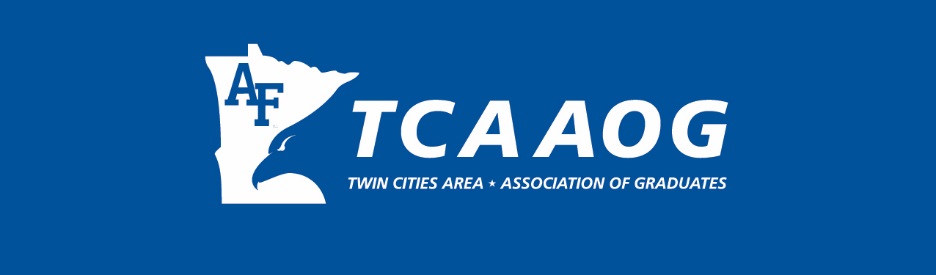 Mission CrossoverThe Academy Itself
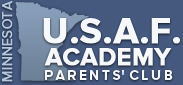 Parents’ Club Activities
Monthly meeting
Joint Founders Day/Appointee Banquet
New Appointee Orientation
Summer Picnic
All Academy Ball
Holiday Cookie Packing for Cadets
MN Night at USAFA
Parent's Night Out Monthly Gathering
Supporting USAFA teams competing in Minnesota
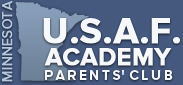 AOG Chapter Activities
Monthly meetings
Athletic watch events
Dinners
Joint Founders Day Dinner/Appointee Banquet
Support of USAFA ALOs
Support USAFA sports teams when competing in the area.
Support congressional interviews for candidates
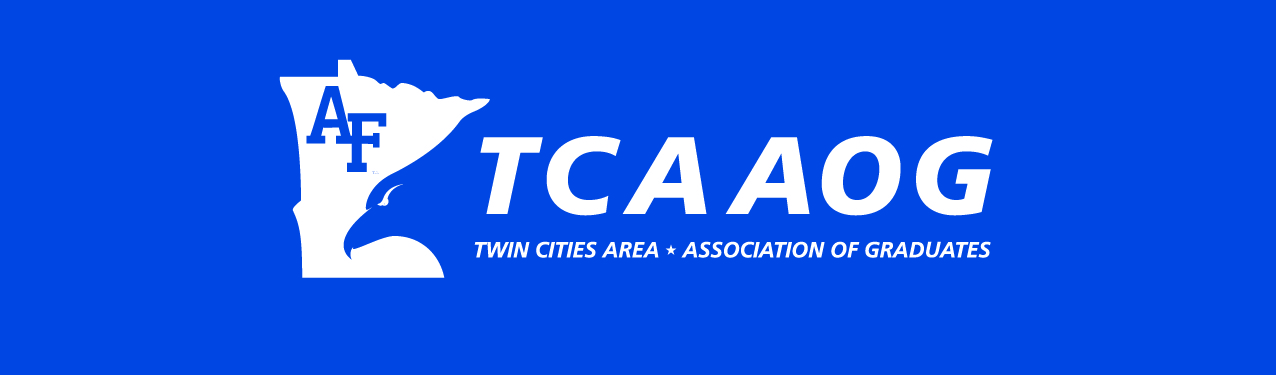 Joint Activities
Founders Day/Appointee Banquet
Summer Picnic
MN Night at the Academy
Athletic Watch Events
Support the USAFA ALO's
Support USAFA teams competing in the area
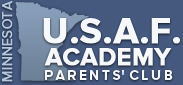 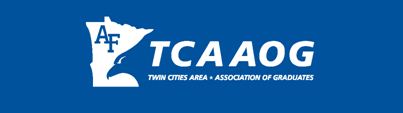 Support from National AOG to MN Parents’ Club
Host the platform for our MN USAFA Parents Club Website.
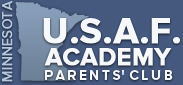 Provide guest speakers for our Banquet and monthly meetings
Donate to our MN night at the Academy
Offer Affiliate membership to all Parents of cadets
Support from Twin City Chapter  to MN Parents’ Club
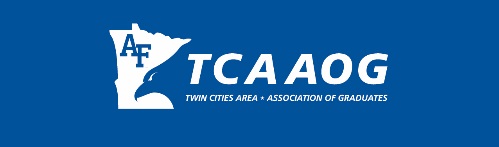 Joint sponsorship of the Annual Founders Day Dinner
Continuing members as they graduate
Support from MN Parents’ Club to Twin City Chapter
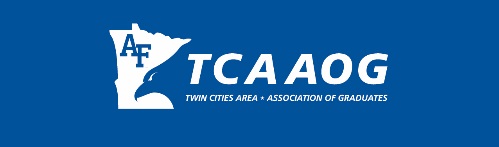 Slightly different focus
Learning to work together
Leadership changes
Increase joint events/efforts
Challenges
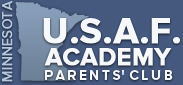 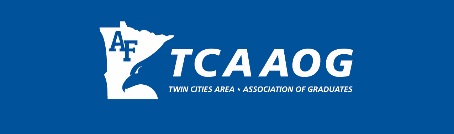